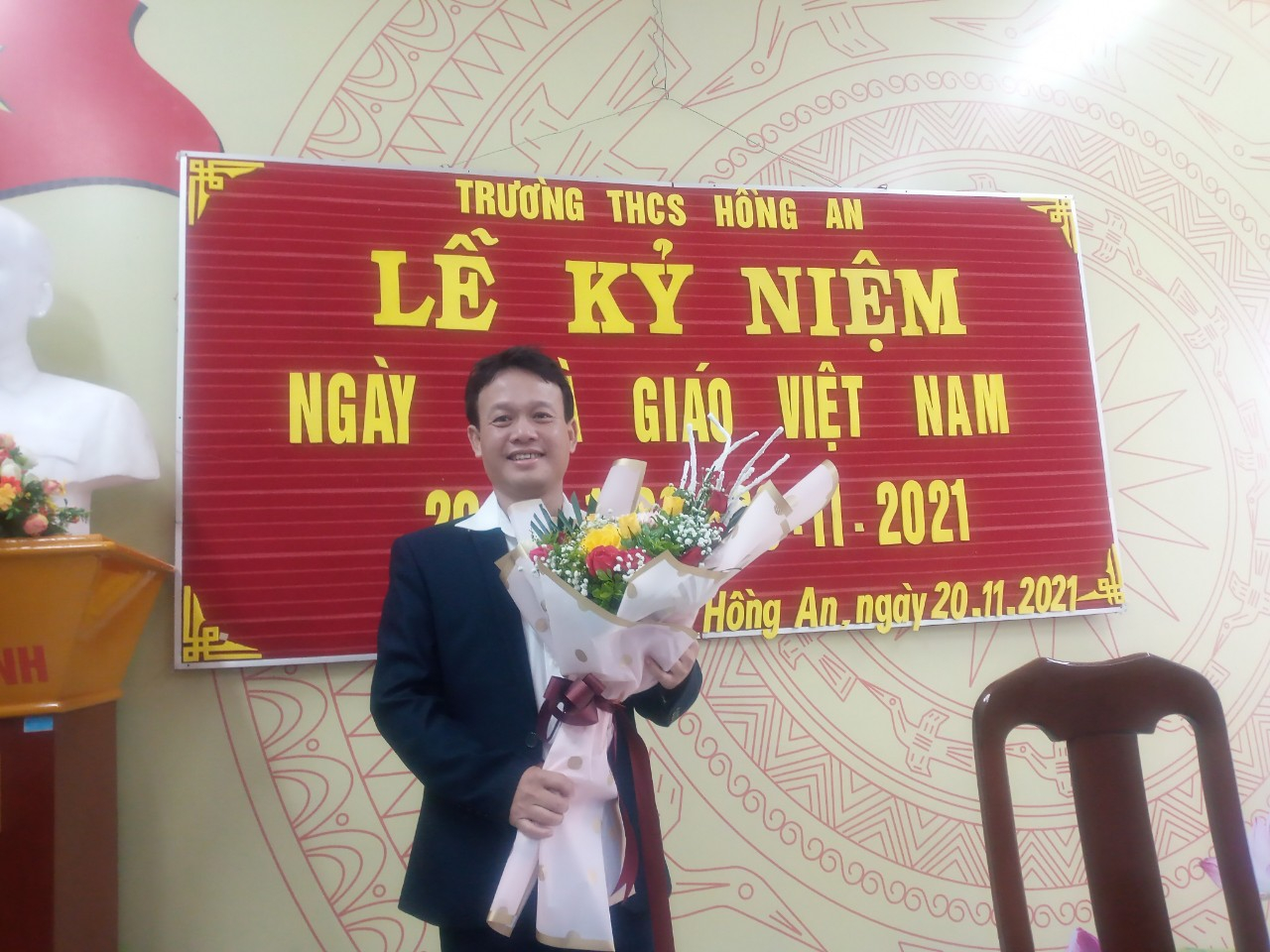 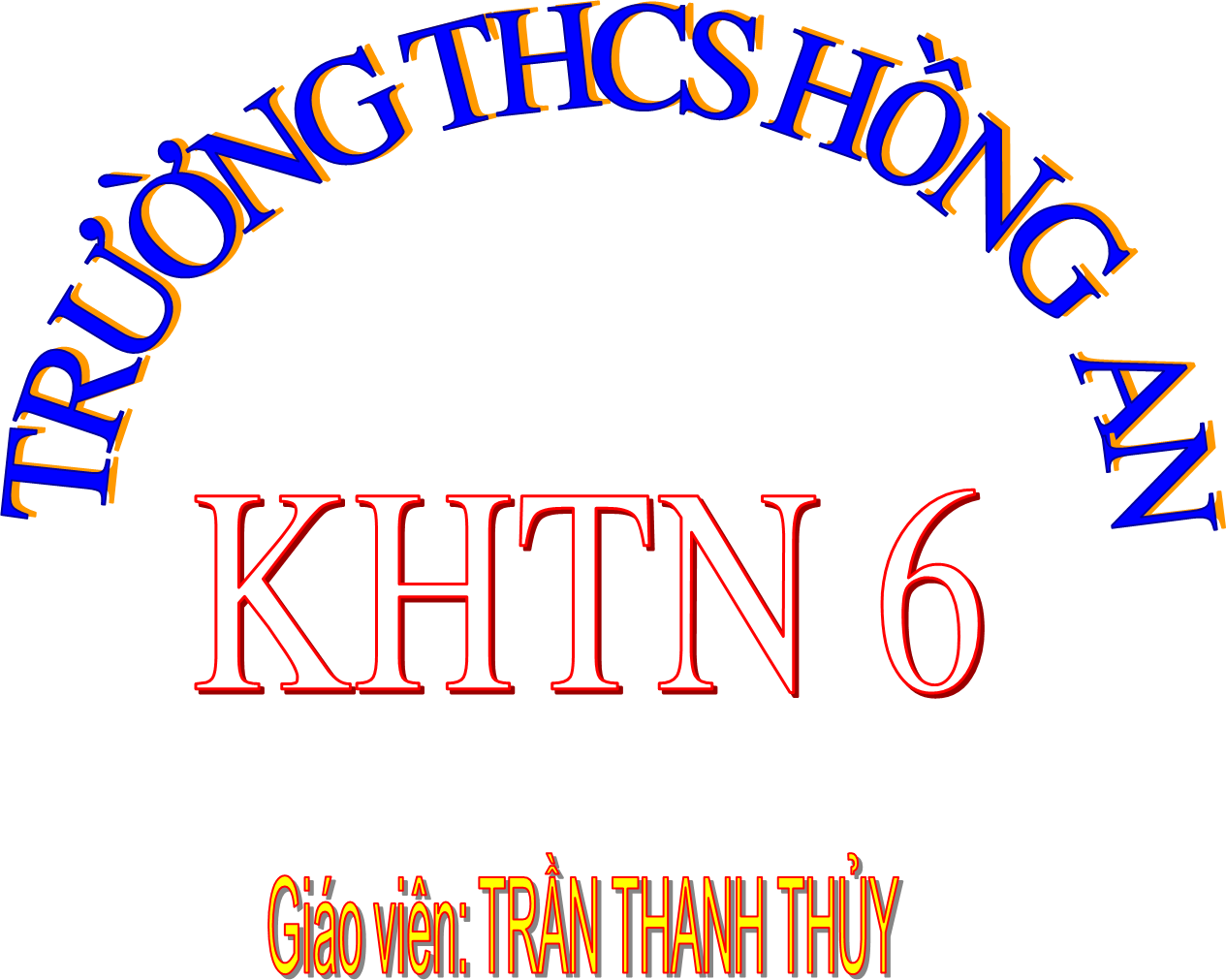 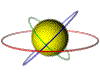 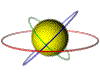 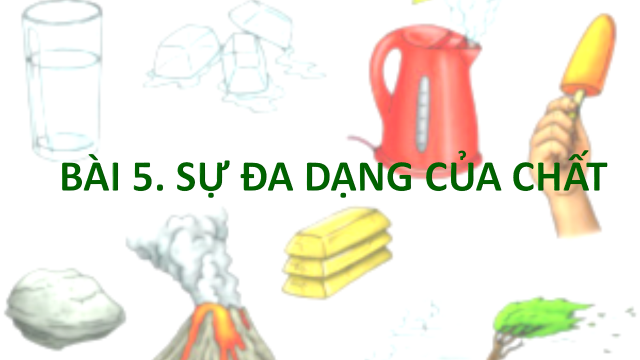 BÀI 5: SỰ ĐA DẠNG CỦA CHẤT(2 tiết)
Trò chơi
A. Khởi động
BÀI 5: SỰ ĐA DẠNG CỦA CHẤT(2 tiết)
B. Nội dung
I. Chất ở xung quanh ta
1
2
II. Ba thể của chất
BÀI 5: SỰ ĐA DẠNG CỦA CHẤT(2 tiết)
I. Chất ở xung quanh ta
Sắp xếp những vật thể trong hình 5.1 theo nhóm: vật thể tự nhiên, vật thể nhân tạo, vật không sống, vật sống.
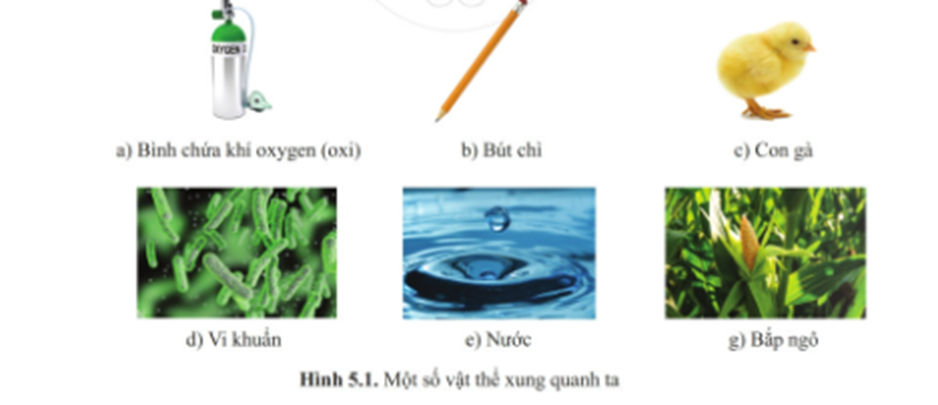 b)Bút chì
a)Bình chứa oxygen(Oxi)
c)Con gà
d)Vi khuẩn
e)Nước
g)Bắp ngô
Hình 5.1. Một số vật thể xung quanh ta
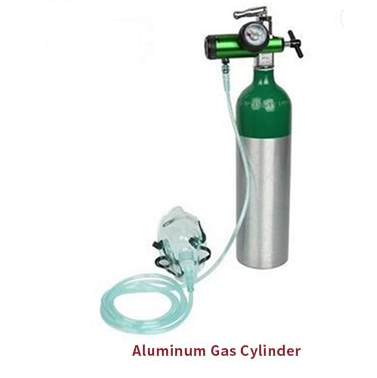 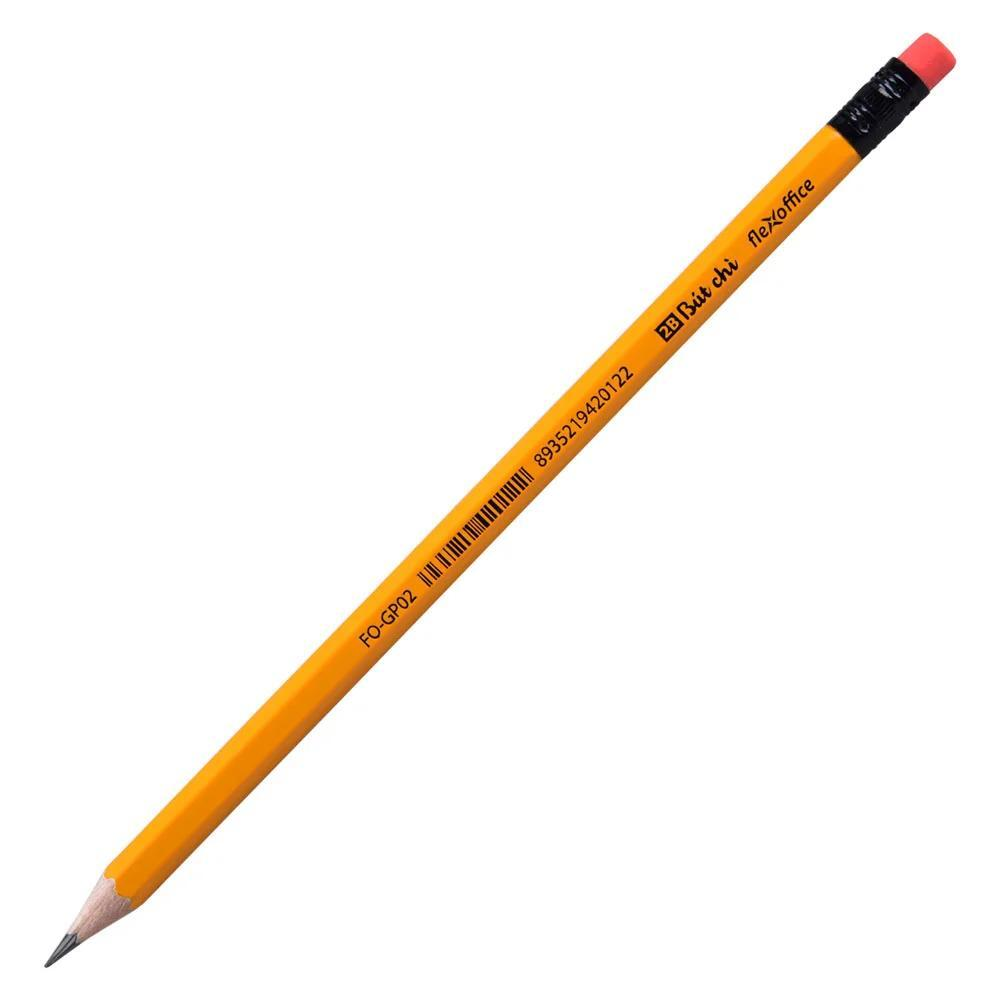 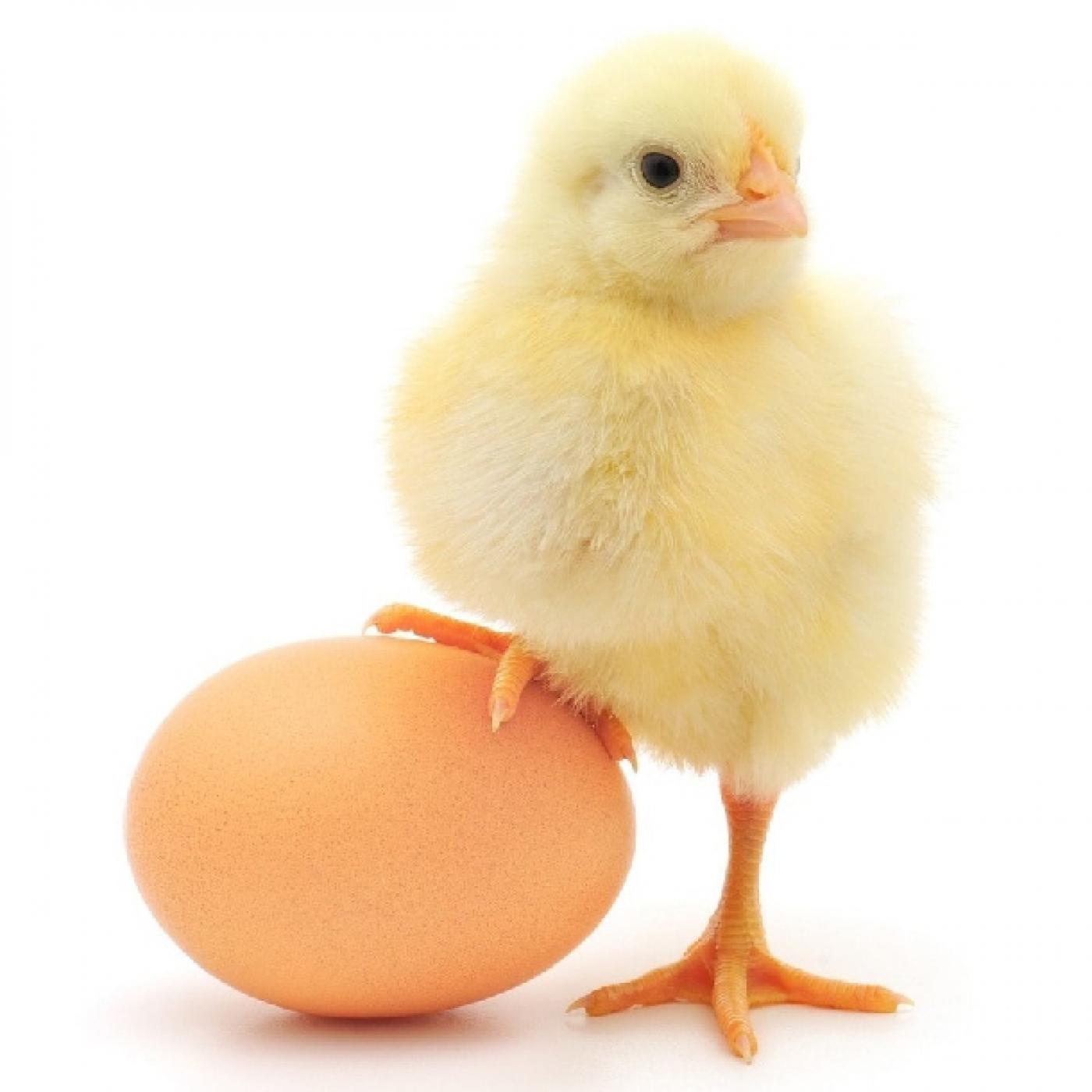 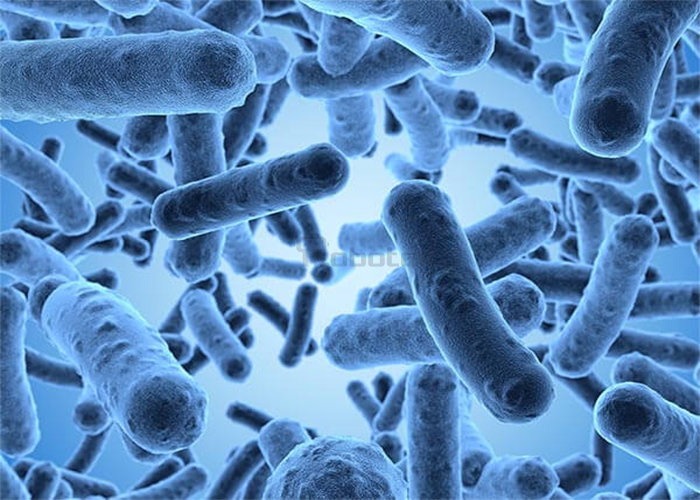 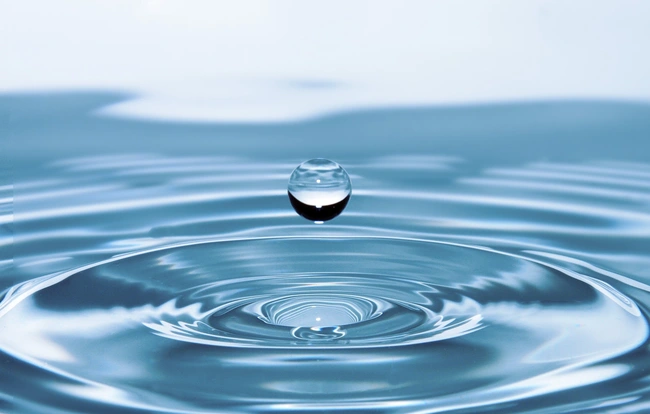 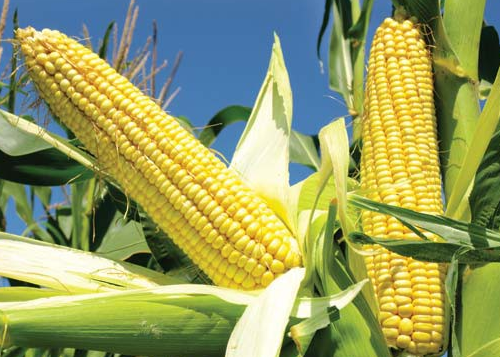 BÀI 5: SỰ ĐA DẠNG CỦA CHẤT(2 tiết)
I. Chất ở xung quanh ta
- Xung quanh em có rất nhiều vật thể khác nhau:
  + Vật thể rất lớn: Mặt Trăng, Mặt Trời, các ngôi sao…
  + Vật thể rất nhỏ (mắt thường không thể thấy): vi khuẩn, virus…
  + Vật thể có sẵn trong tự nhiên (vật thể tự nhiên): đất, nước, cỏ, cây…
  + Vật thể do con người tạo ra (vật thể nhân tạo): quần áo, sách vở, nhà cửa…
Hoạt động nhóm 5 phút hoàn thành phiếu học tập sau
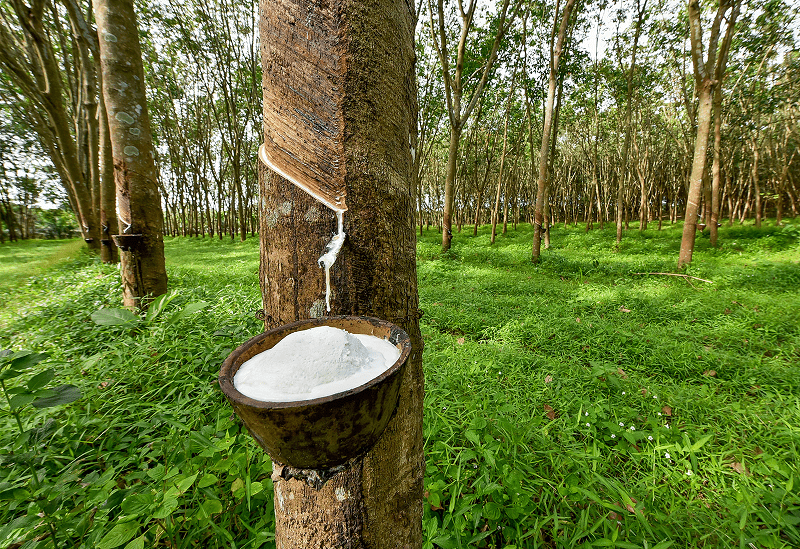 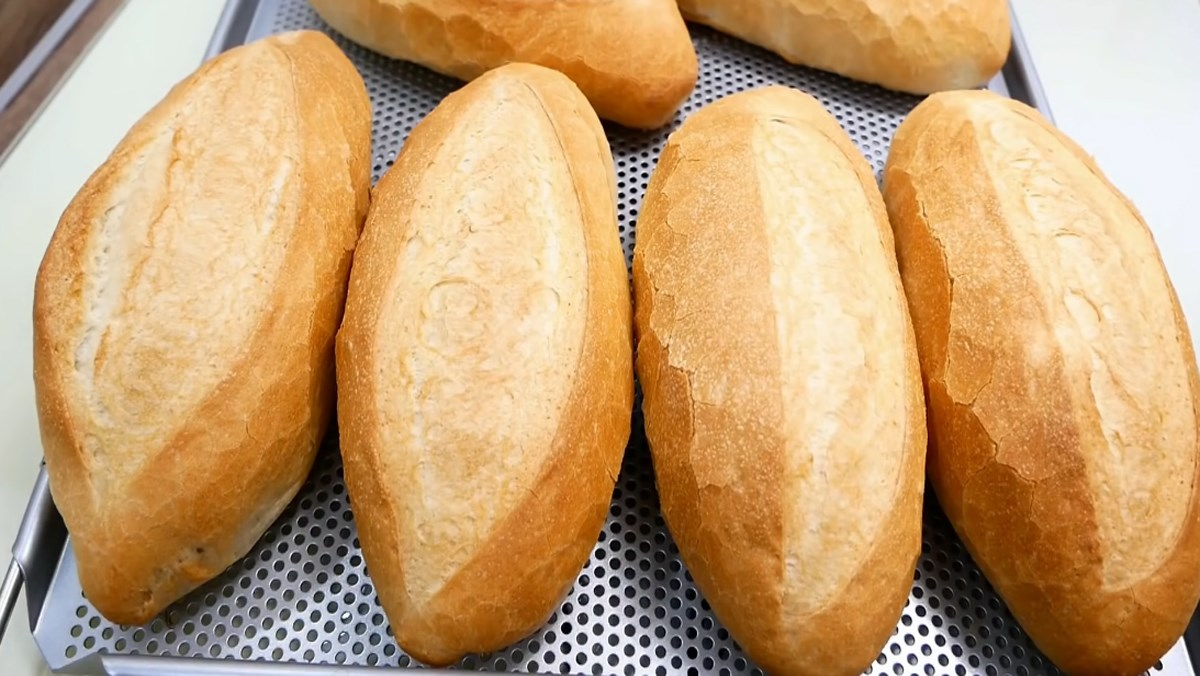 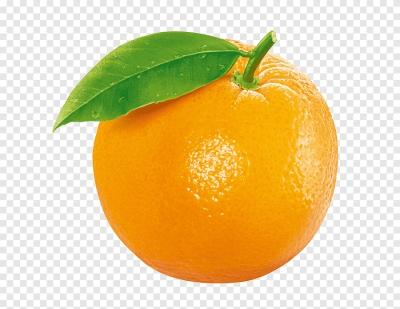 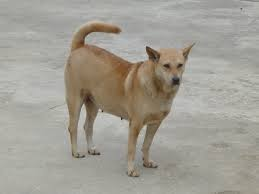 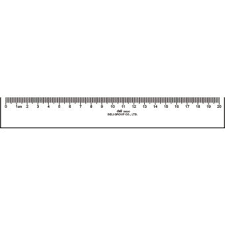 Hoạt động nhóm 5 phút hoàn thành phiếu học tập sau
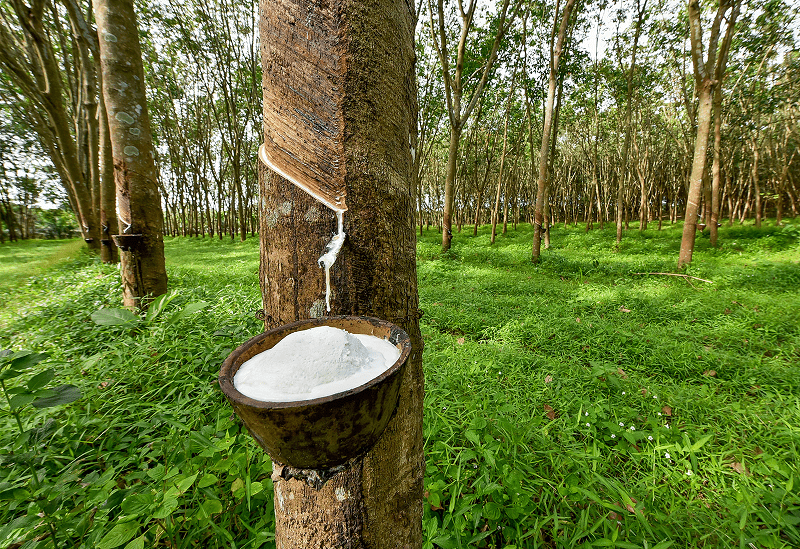 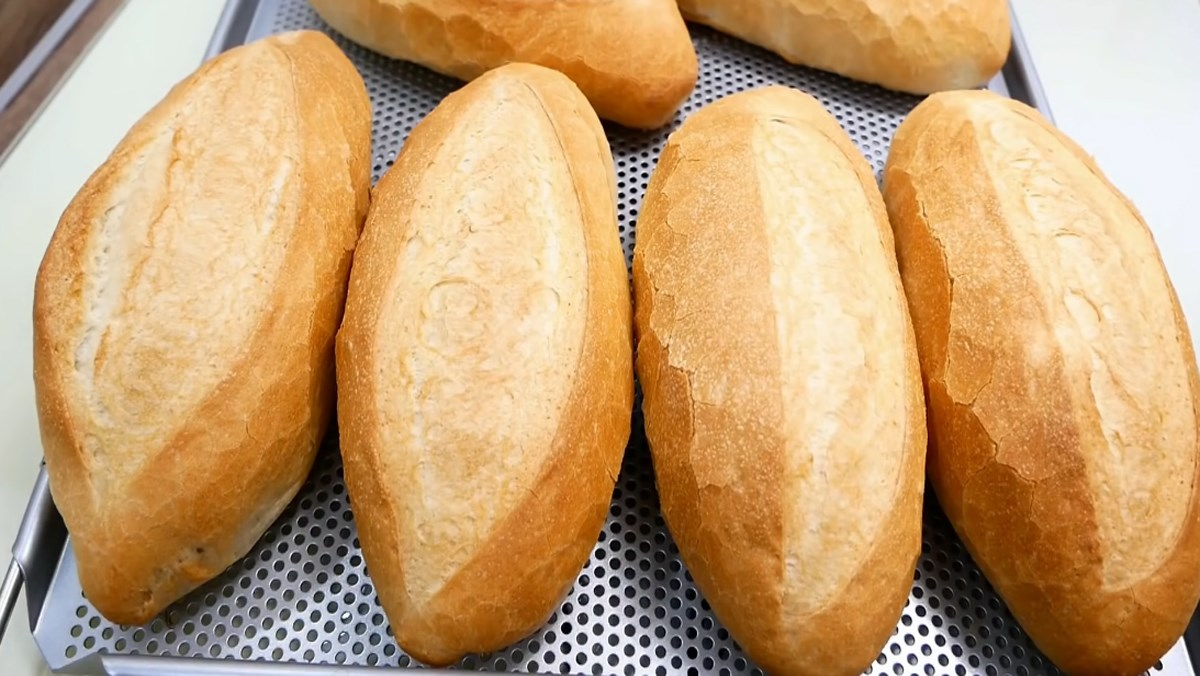 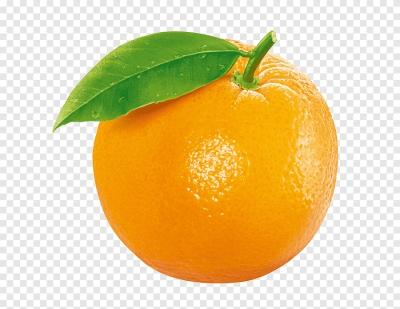 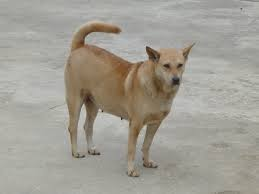 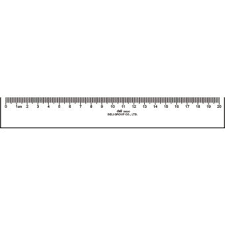 BÀI 5: SỰ ĐA DẠNG CỦA CHẤT(2 tiết)
I. Chất ở xung quanh ta
Một vật có thể do nhiều chất tạo nên.
- Xung quanh em có rất nhiều vật thể khác nhau:
  + Vật thể rất lớn: Mặt Trăng, Mặt Trời, các ngôi sao…
  + Vật thể rất nhỏ (mắt thường không thể thấy): vi khuẩn, virus…
  + Vật thể có sẵn trong tự nhiên (vật thể tự nhiên): đất, nước, cỏ, cây…
  + Vật thể do con người tạo ra (vật thể nhân tạo): quần áo, sách vở, nhà cửa…
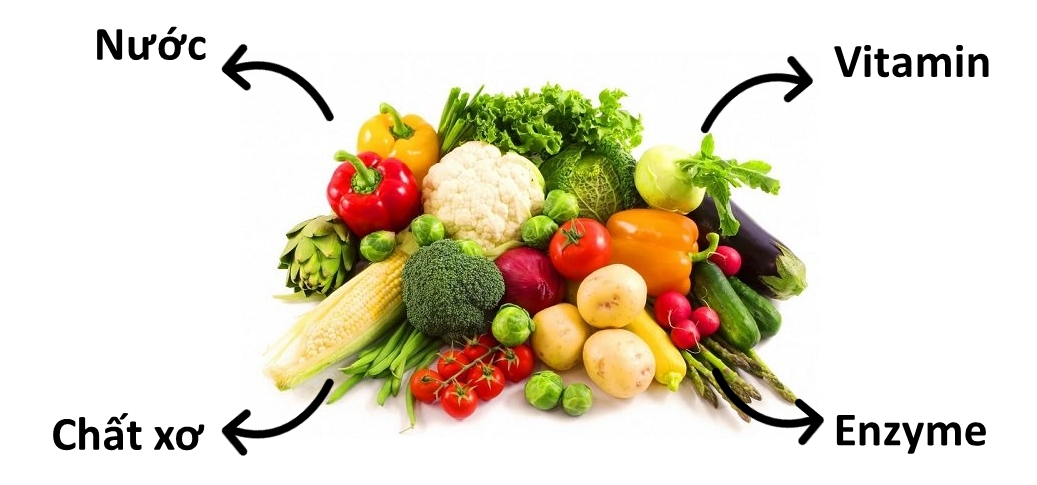 Ví dụ: Trong rau củ có chứa nhiều chất như nước, chất xơ, vitamin, enzyme, muối khoáng,...
Một chất có thể có trong nhiều vật thể khác nhau.
- Mọi vật thể đều do chất tạo nên: cái cốc làm bằng thủy tinh
  + Một vật thể có thể do nhiều chất tạo nên.  
+ Một chất có thể có trong nhiều vật thể khác nhau như.
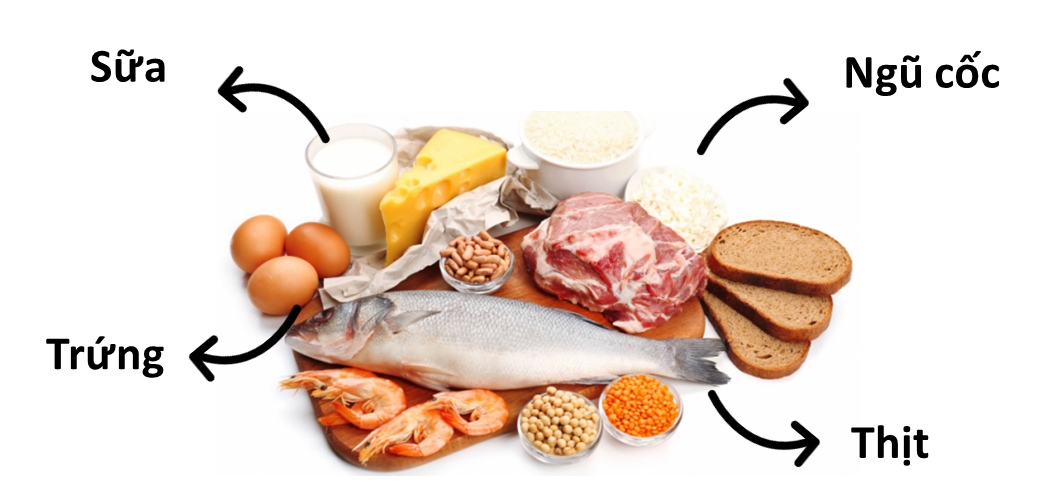 Ví dụ: Protein có trong sữa, phô mai, trứng, thịt, cá, hạt, ngũ cốc,...
Chọn từ thích hợp trong các từ cho dưới đây để hoàn thành câu bên dưới:
vật thể
Chất
một
nhiều
a. ……………. tạo nên ………………... 
    Ở đâu có vật thể, ở đó có ………………………….…
b. Một vật thể có thể do ……… hoặc ……………… chất tạo nên. 
    Một chất có thể có trong ………………….… vật thể.
chất
nhiều
Designed by PoweredTemplate
BÀI 5: SỰ ĐA DẠNG CỦA CHẤT(2 tiết)
I. Chất ở xung quanh ta
- Xung quanh em có rất nhiều vật thể khác nhau:
  + Vật thể rất lớn: Mặt Trăng, Mặt Trời, các ngôi sao…
  + Vật thể rất nhỏ (mắt thường không thể thấy): vi khuẩn, virus…
  + Vật thể có sẵn trong tự nhiên (vật thể tự nhiên): đất, nước, cỏ, cây…
  + Vật thể do con người tạo ra (vật thể nhân tạo): quần áo, sách vở, nhà cửa…
- Mọi vật thể đều do chất tạo nên: cái cốc làm bằng thủy tinh
  + Một vật thể có thể do nhiều chất tạo nên.  
+ Một chất có thể có trong nhiều vật thể khác nhau như.
II. Ba thể của chất
Chọn từ hoặc cụm từ: “xác định”; “không xác định” để hoàn thành bảng sau:
BÀI 5: SỰ ĐA DẠNG CỦA CHẤT(2 tiết)
I. Chất ở xung quanh ta
-Chất rắn có khối lượng, hình dạng và thể tích xác định.
- Xung quanh em có rất nhiều vật thể khác nhau:
  + Vật thể rất lớn: Mặt Trăng, Mặt Trời, các ngôi sao…
  + Vật thể rất nhỏ (mắt thường không thể thấy): vi khuẩn, virus…
  + Vật thể có sẵn trong tự nhiên (vật thể tự nhiên): đất, nước, cỏ, cây…
  + Vật thể do con người tạo ra (vật thể nhân tạo): quần áo, sách vở, nhà cửa…
- Mọi vật thể đều do chất tạo nên: cái cốc làm bằng thủy tinh
  + Một vật thể có thể do nhiều chất tạo nên.  
+ Một chất có thể có trong nhiều vật thể khác nhau như.
II. Ba thể của chất
1. Chất rắn
BÀI 5: SỰ ĐA DẠNG CỦA CHẤT(2 tiết)
I. Chất ở xung quanh ta
Đặc điểm của chất rắn?
II. Ba thể của chất
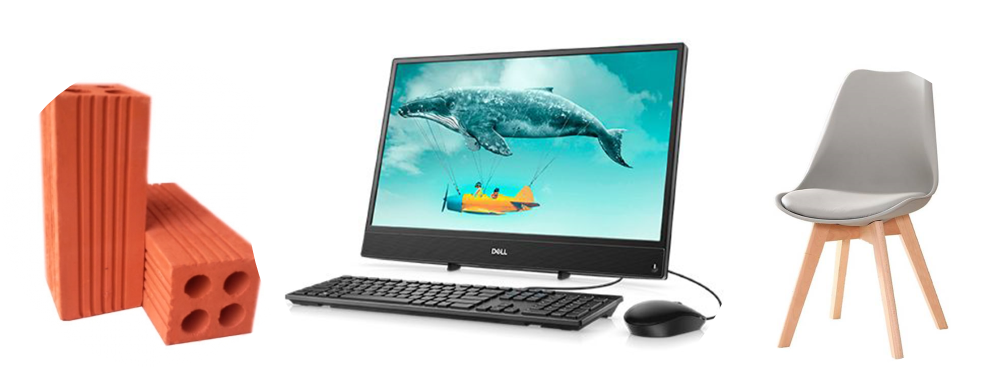 1. Chất rắn
-Chất rắn có khối lượng, hình dạng và thể tích xác định.
2. Chất lỏng
Đặc điểm:
- Có khối lượng, hình dạng và thể tích xác định.
- Các hạt liên kết chặt chẽ.
- Rất khó bị nén.
-Chất lỏng có khối lượng và thể tích xác định. Chất lỏng không có hình dạng xác định mà có hình dạng của vật chứa nó. Chất lỏng dễ chảy.
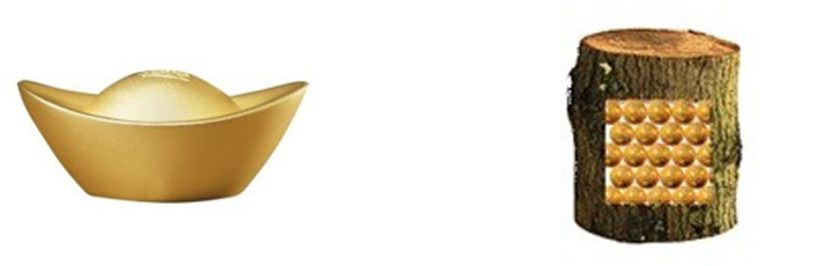 BÀI 5: SỰ ĐA DẠNG CỦA CHẤT(2 tiết)
I. Chất ở xung quanh ta
Đặc điểm của chất lỏng?
II. Ba thể của chất
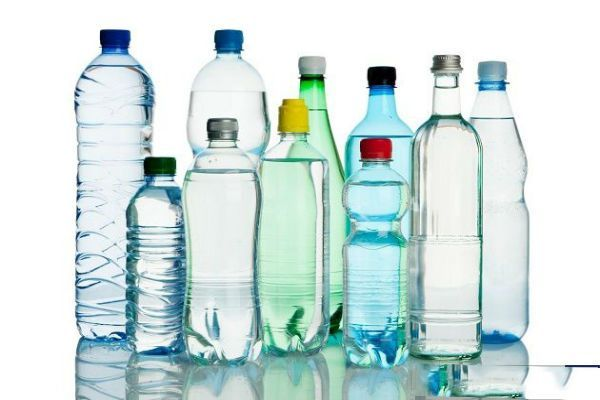 1. Chất rắn
-Chất rắn có khối lượng, hình dạng và thể tích xác định.
2. Chất lỏng
Đặc điểm:
- Có khối lượng và thể tích xác định.
- Hình dạng không xác định.
- Các hạt liên kết với nhau không chặt chẽ.
-Chất lỏng có khối lượng và thể tích xác định. Chất lỏng không có hình dạng xác định mà có hình dạng của vật chứa nó. Chất lỏng dễ chảy.
3. Chất khí
-Chất khí có khối lượng xác định nhưng không có hình dạng và thể tích xác định. Chất khí có thể lan tỏa theo mọi hướng và chiếm toàn bộ thể tích bất kì vật nào chứa nó.
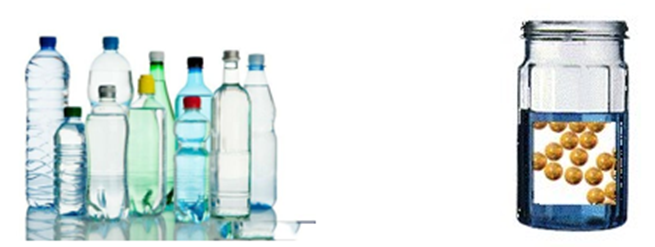 BÀI 5: SỰ ĐA DẠNG CỦA CHẤT(2 tiết)
I. Chất ở xung quanh ta
Đặc điểm của chất khí?
II. Ba thể của chất
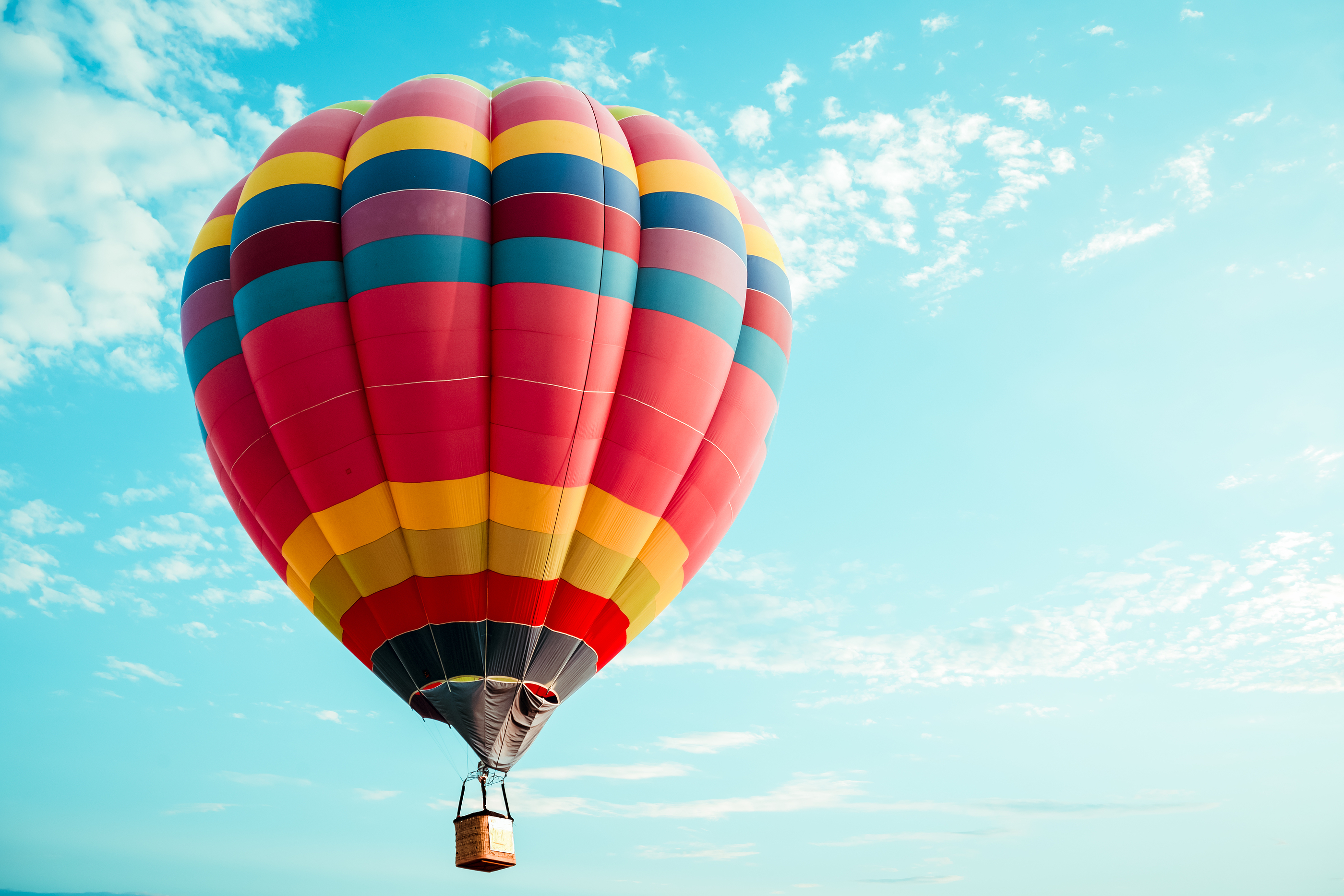 1. Chất rắn
-Chất rắn có khối lượng, hình dạng và thể tích xác định.
2. Chất lỏng
-Chất lỏng có khối lượng và thể tích xác định. Chất lỏng không có hình dạng xác định mà có hình dạng của vật chứa nó. Chất lỏng dễ chảy.
Đặc điểm:
- Có khối lượng xác định.
- Hình dạng và thể tích không xác định.
- Các hạt chuyển động tự do.
- Dễ bị nén.
3. Chất khí
-Chất khí có khối lượng xác định nhưng không có hình dạng và thể tích xác định. Chất khí có thể lan tỏa theo mọi hướng và chiếm toàn bộ thể tích bất kì vật nào chứa nó.
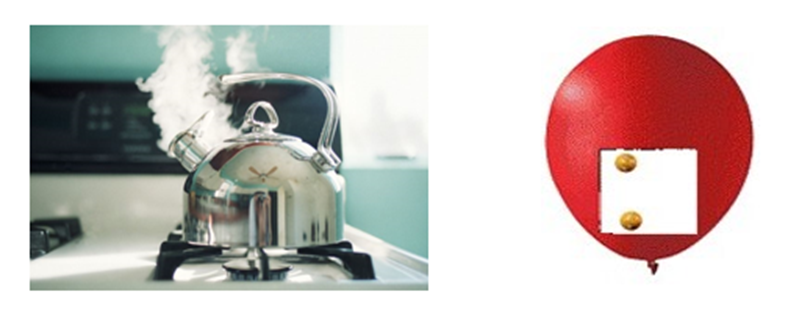 Sơ đồ tư duy: Sự đa dạng của chất
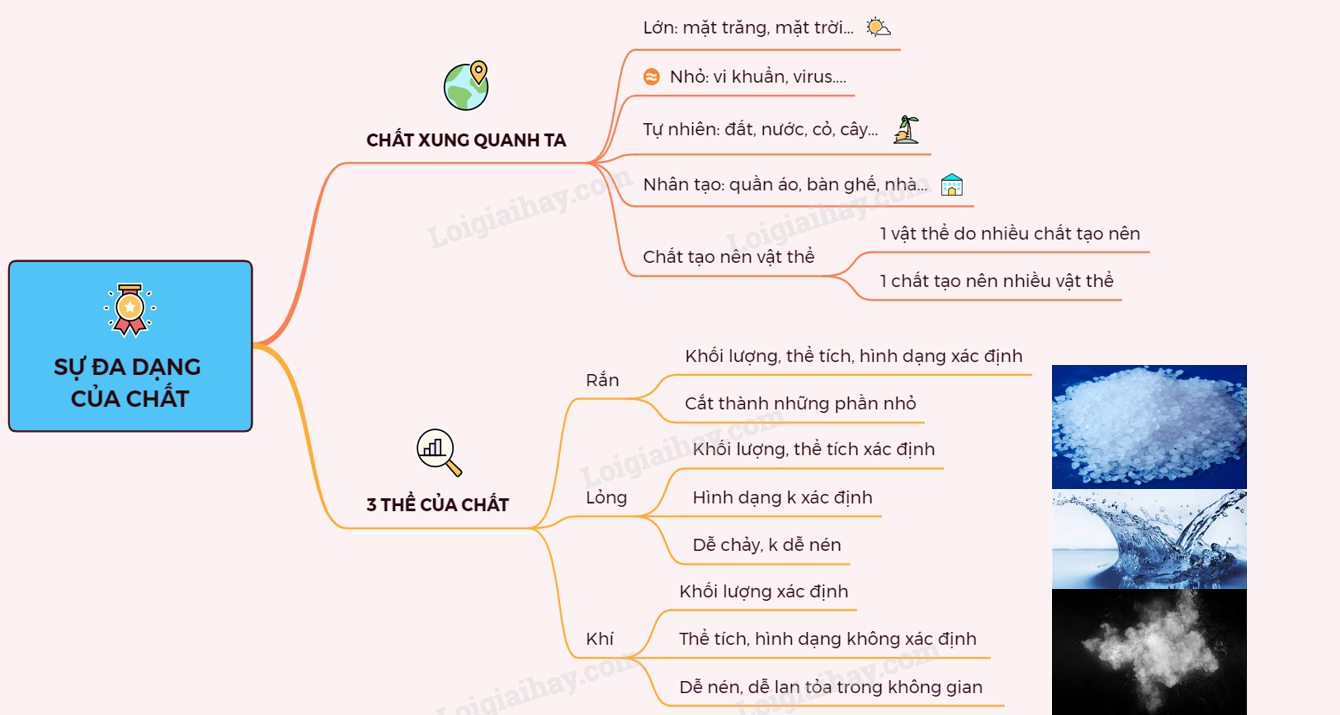 C.LUYỆN TẬP .
Tìm hiểu những chất quanh em để hoàn thành bảng theo gợi ý sau:
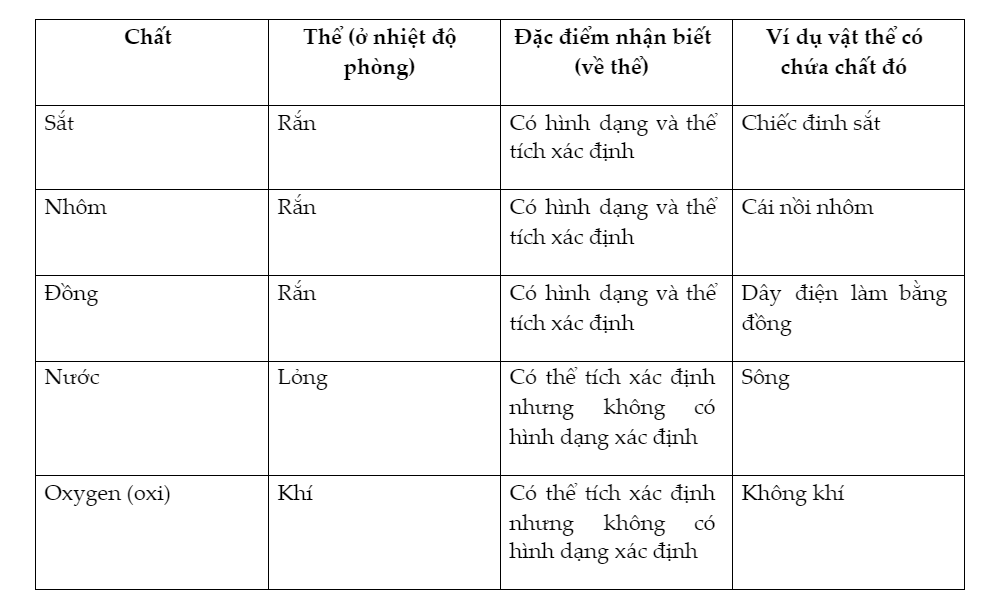 ?
?
?
?
?
?
?
?
?
?
?
?
?
?
?
?
C.LUYỆN TẬP .
Em hãy kể tên một số chất rắn được dùng làm vật liệu trong xây dựng nhà cửa, cầu, đường
-Một số chất rắn được dùng làm vật liệu trong xây dựng nhà cửa, cầu đường: nhôm, sắt, thủy tinh, đá…
D.VẬN DỤNG
1. Một số chất có trong:
-Nước biển là: 
-Bắp ngô: 
-Bình chứa khí oxygen : 
2. Một số vật thể chứa :
-Sắt : 
-Tinh bột : 
- Đường :
nước, muối, oxygen.
nước, tinh bột, chất đạm, chất béo.
oxygen, thép.
cột bê tông, vỏ tàu.
hạt gạo, bánh mì, bát bún.
kẹo, nước ngọt, quả xoài.
Dựa vào đặc điểm nào của chất lỏng mà ta có thể bơm xăng vào các bình chứa có hình dạng khác nhau?
Xăng là chất lỏng. Mà chất lỏng không có hình dạng xác định chỉ có hình dạng của vật chứa nó. Do đó ta có thể bơm xăng vào các bình chứa có hình dạng khác nhau.
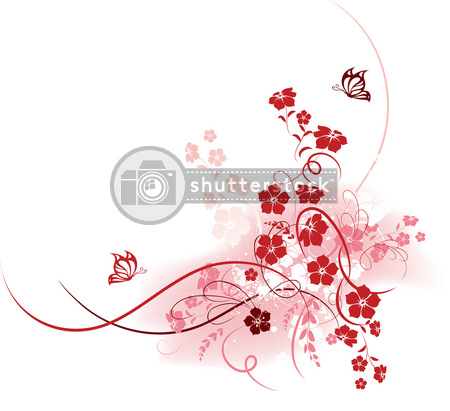 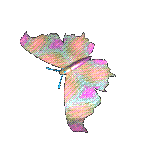 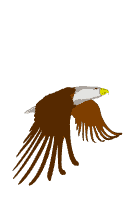 Chúc sức khỏe quý thầy cô và các em
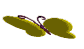 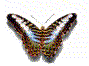 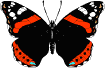 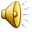